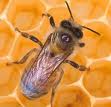 Včela medonosná.Opeľovanie
Vecné učenie 3.ročník
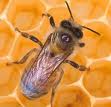 Včely žijú v úľoch.
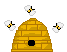 V každom úli je len jedna samička.

Je mamou všetkých včiel – robotníc v úli.

V úli žijú aj ich ockovia – trúdy.
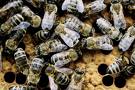 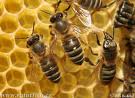 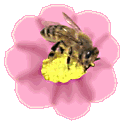 Čo robia včely cez deň?
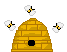 vylietajú na lúku, do lesov
Opeľujú kvety, zbierajú z kvetov sladkú šťavu a kefkami zametajú do košíkov žltý peľ
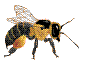 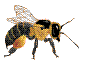 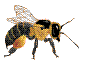 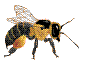 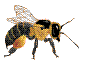 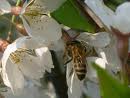 Opeľovanie
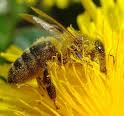 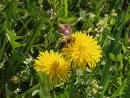 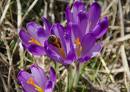 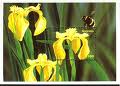 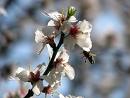 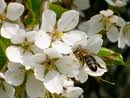 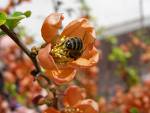 Čo vidíš na obrázku?
Čo robí včielka?
Kto jej pomáha?
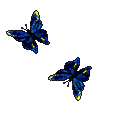 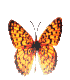 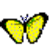 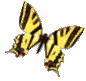 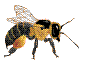 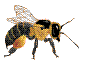 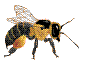 Opeľovanie kvetov hmyzom
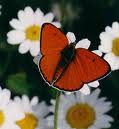 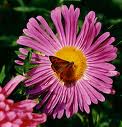 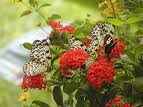 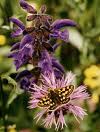 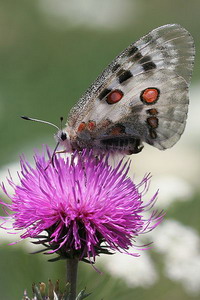 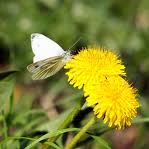 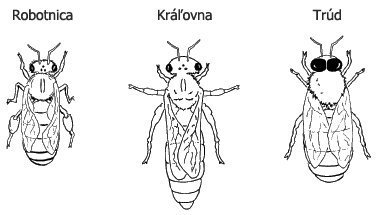 V úli žije:
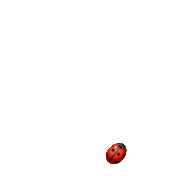 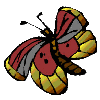 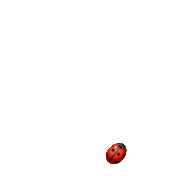 Nájdi a spočítaj, koľko včielok   sa nachádza na obrázku.
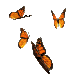 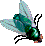 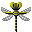 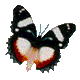 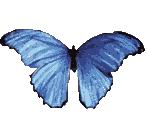 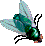 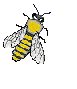 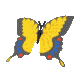 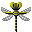 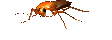 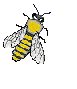 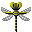 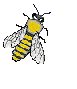 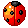 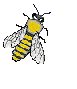 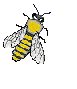 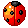 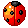 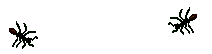